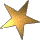 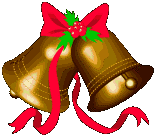 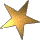 НОВЫЙ ГОД ШАГАЕТ ПО ПЛАНЕТЕ
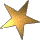 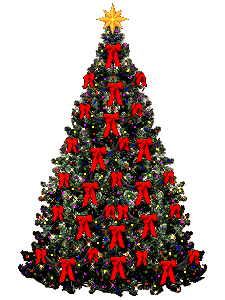 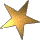 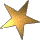 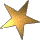 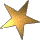 Выполнил ученик 2 В класса
МБОУ Красночетайская “СОШ”
Богаткин Никита
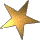 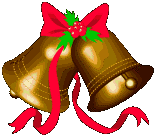 ИТАЛИЯ
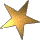 В канун Нового года в Италии  из окон летят старые 
ненужные вещи, и чем больше старья выброшено,
 тем лучше. Итальянцы встречают  новогодний праздник
 в обновленном интерьере и в новой одежде.
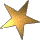 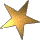 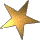 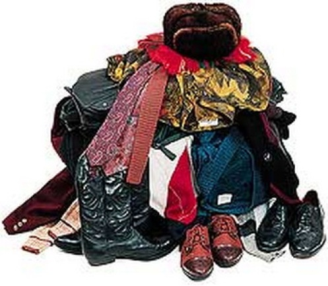 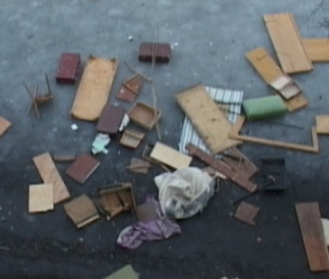 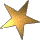 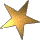 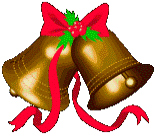 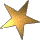 ГВИНЕЯ
В Гвинее в первую новогоднюю ночь по улицам городов принято водить слона- на счастье.
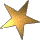 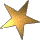 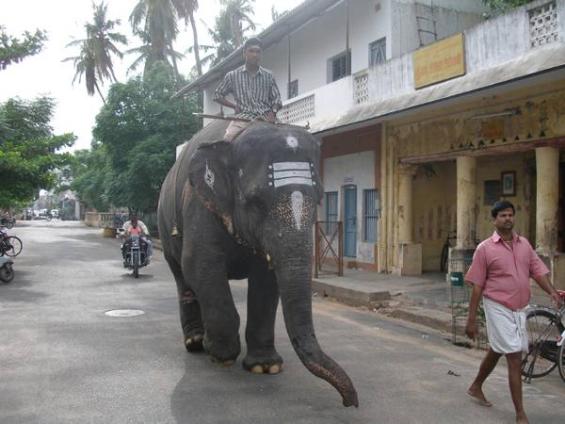 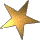 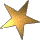 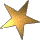 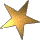 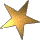 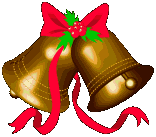 РУМЫНИЯ
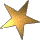 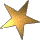 В Румынии в новогодних пирогах прячут маленькие 
сюрпризы. В пирогах запекают колечки, монетки, другие мелочи и даже стручки горького перца! Найденное кольцо означает, что новый год будет счастливым. А если в кусочке пирога стручок перца, то год будет непростым…
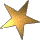 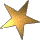 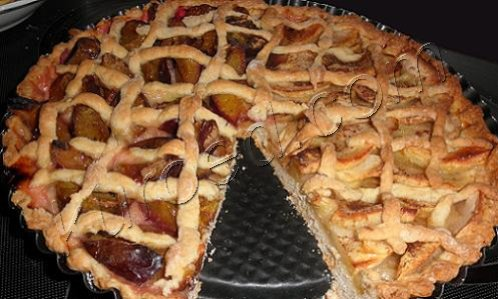 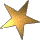 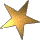 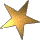 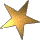 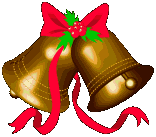 КУБА
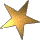 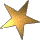 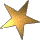 В канун Нового года всю посуду наполнят водой и как только часы пробьют двенадцать -выливают всю на улицу. Считается, что это сделает наступающий год на Кубе чистым и светлым, как вода.
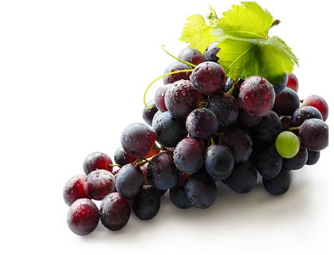 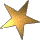 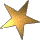 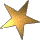 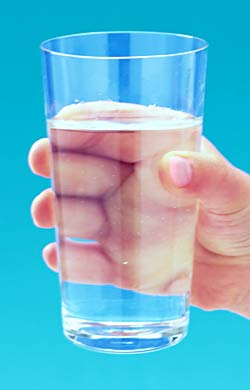 И пока часы будут отбивать двенадцать  ударов, с каждым ударом надо съедать по одной виноградинке и загадывать 
одно желание .
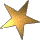 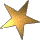 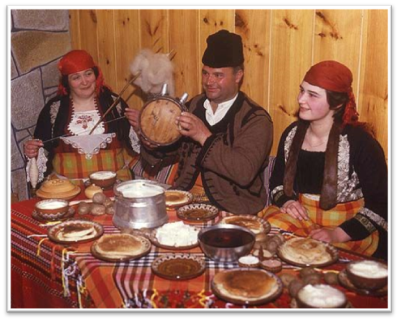 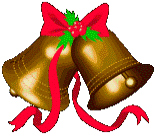 БОЛГАРИЯ
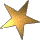 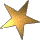 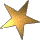 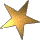 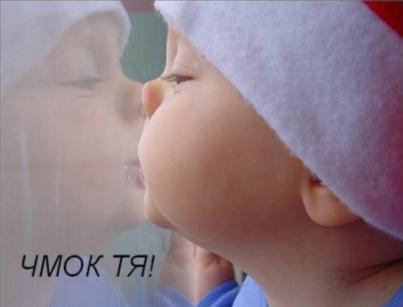 Чем богаче уставлен стол в болгарской семье на Новый год, тем плодороднее  будет год для всей Болгарии.
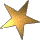 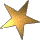 Когда люди собираются у праздничного  стола, во всех домах гасят свет на три мину-ты. Их называют минутами новогодних поцелуев.
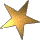 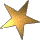 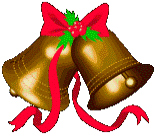 ВЬЕТНАМ
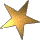 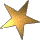 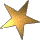 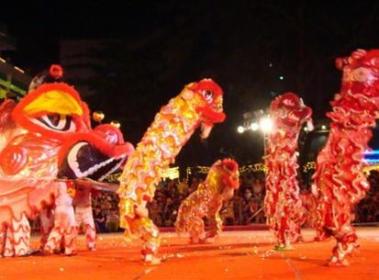 С наступлением сумерек разводят  костры в парках, на улицах или в садах, у костров собираются несколько семей.
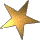 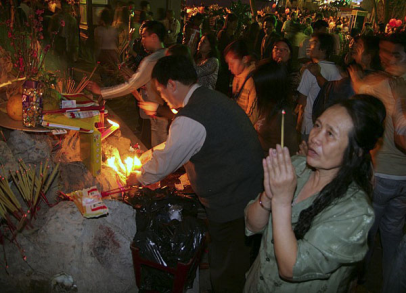 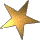 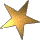 Вечером, в канун Нового года, происходят массовые танцы дракона. Самые пышные шествия и яркие мероприятия проводятся ночью.
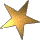 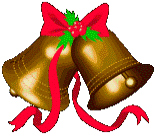 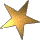 БИРМА
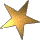 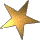 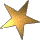 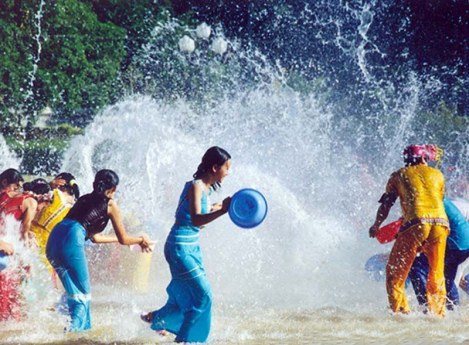 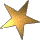 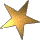 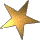 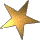 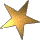 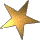 В Бирме Новый год наступает в самое жаркое время года , поэтому его приход  отмечается “фестивалем воды”. На улицах сел и городов люди при встрече поливают  друг друга водой из разной посуды. При этом никто не обижается: ведь обливание водой –это своего рода пожелание счастья в новом году.
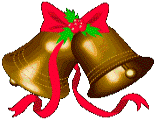 МОНГОЛИЯ
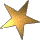 В Монголии Новый год совпадает с праздником скотоводства 
и поэтому он сопровождается различными спортивными
 состязаниями,  своеобразной проверкой на смелость и
 ловкость. Даже Дед Мороз приходит к ним в костюме 
скотовода.
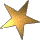 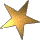 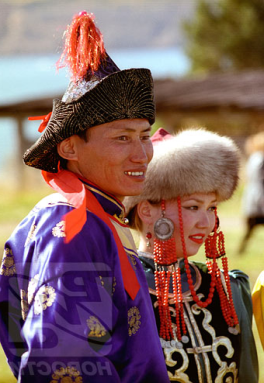 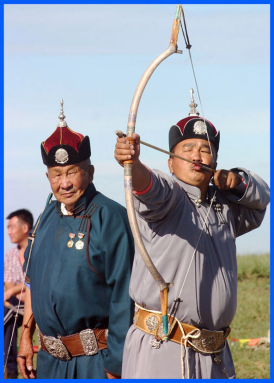 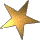 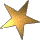 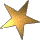 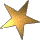 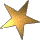 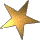 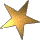 ЯПОНИЯ
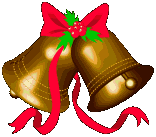 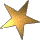 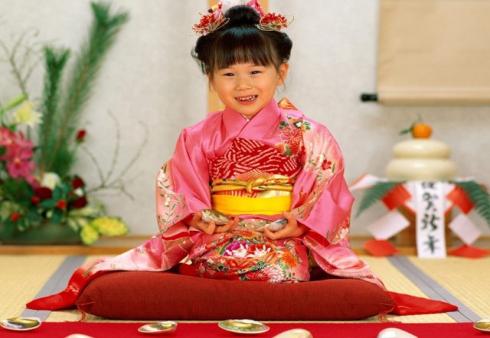 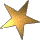 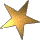 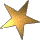 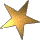 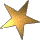 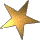 Утром все жители Японии выходят встречать восход солнца .
С первыми лучами восходящего солнца они поздравляют друг  друга с Новым годом и обмениваются подарками. У них есть замечательный обычай-смеяться в момент наступления Нового года.  Они верят, что смех принесет им удачу в прихо-дящем году.  Стол украшают рисовыми лепешками, поверх которых кладут мандарины- символ счастья и здоровья.
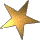 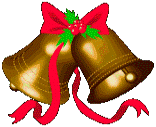 ФРАНЦИЯ
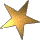 У французов на Новый год есть традиция – запекать боб в торте или пироге. Кому достанется кусочек, в котором окажется этот боб, становиться “бобовым королем”! На него надевают корону, и весь новогодний праздник выполняют его пожелания.
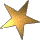 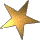 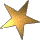 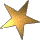 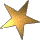 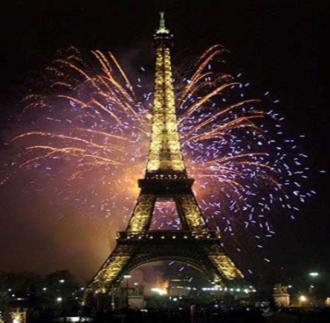 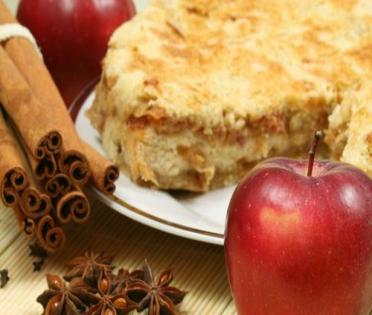 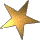 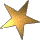 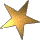 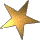 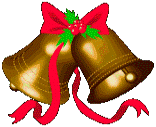 ГЕРМАНИЯ
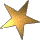 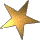 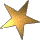 В Германии в Новый год люди самого разного возраста забираются на стулья, столы, диваны, как только часы начинают бить двенадцать раз.
Таким забавным образом с двенадцатым ударом они будто впрыгивают в новый год. Новый год встречают в семейном кругу.
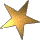 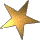 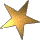 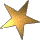 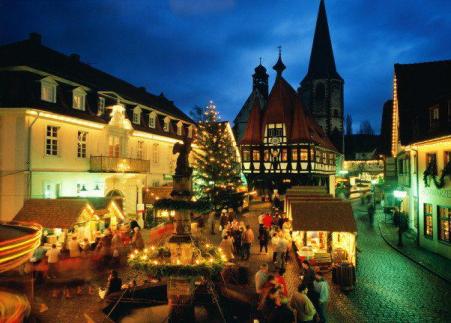 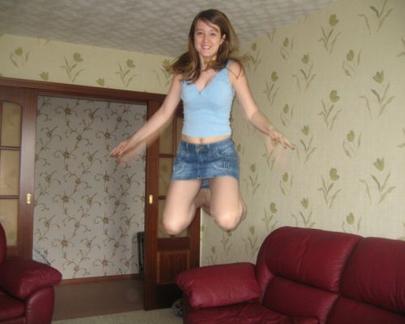 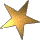 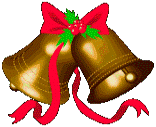 ШВЕЦИЯ
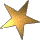 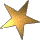 В Швеции под Новый год прямо у дверей соседей принято  разбивать посуду – на счастье, встречают Новый год шумно и весело.
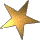 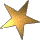 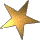 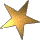 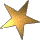 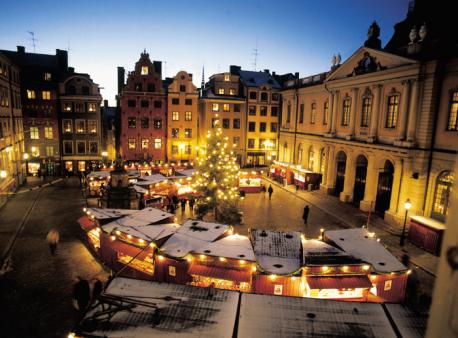 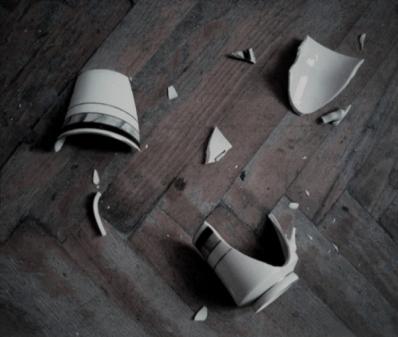 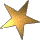 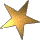 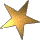 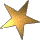 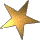